Ausgangslage Beschaffungsprozess von Spielgeräten
Tiefbauamt - Stadtgrün
Jugendamt – Büro für Kinder- und Jugendinteressen
Gemeinsamer Start 2016
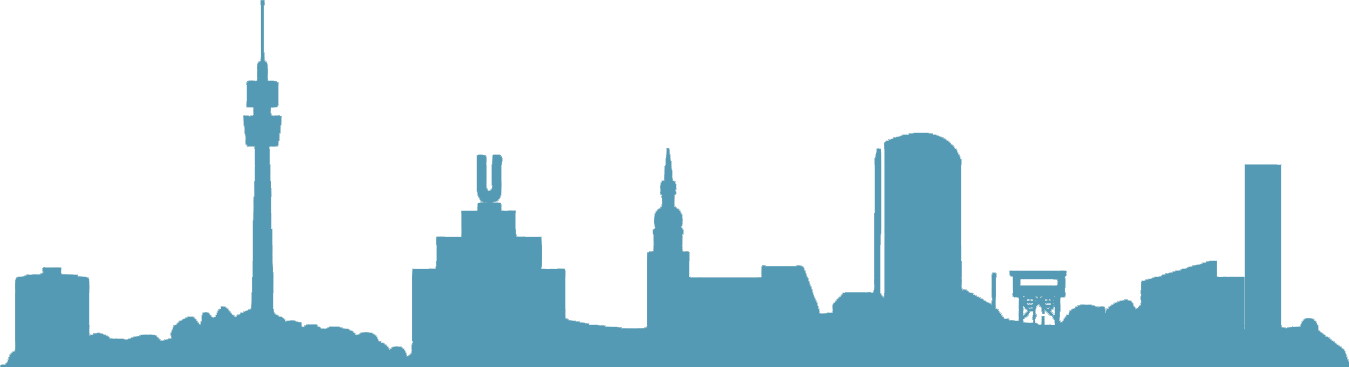 Vergabe- und Beschaffungszentrum
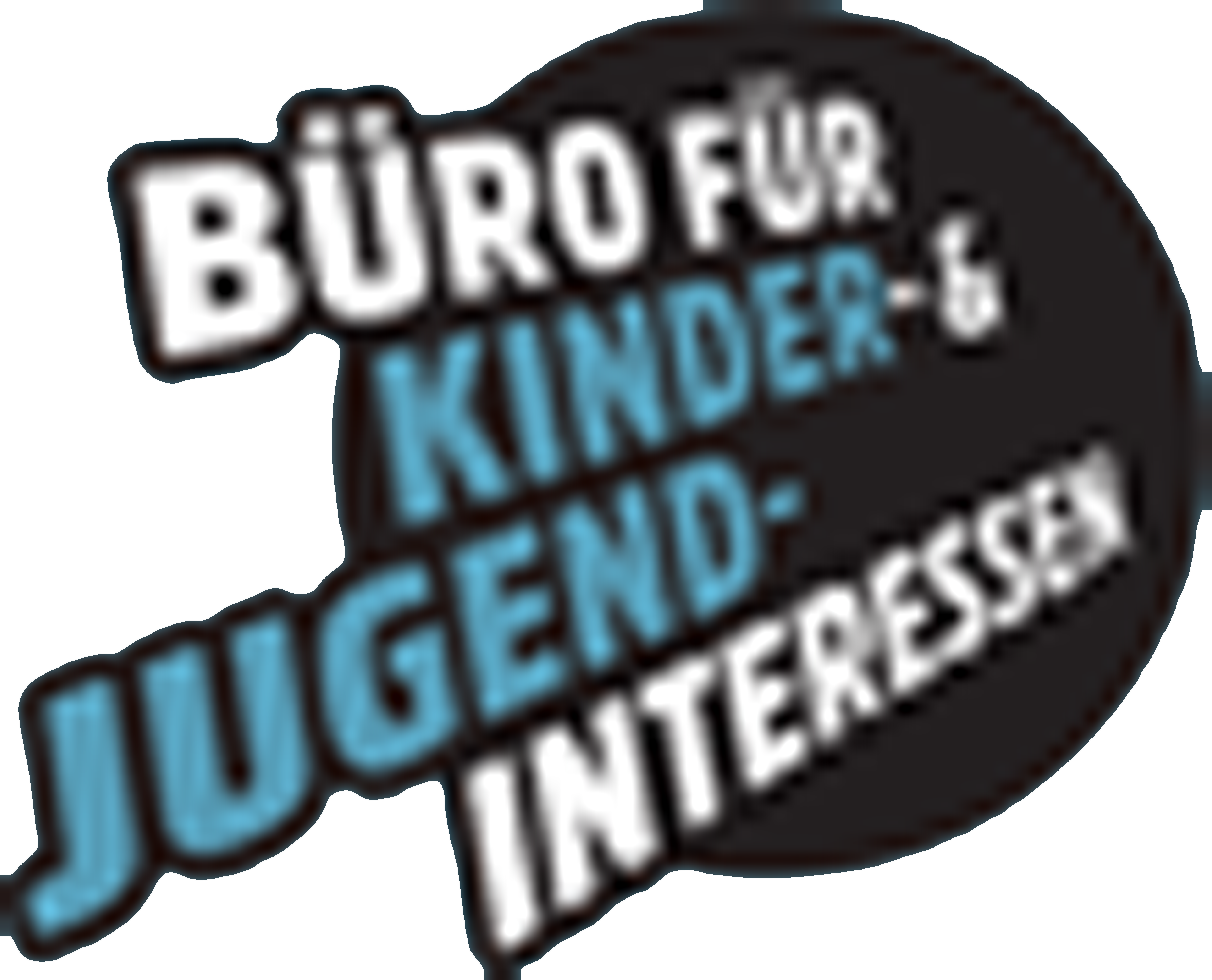 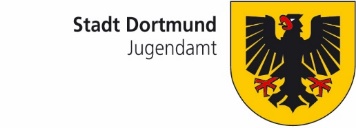 66/5 Stadtgrün
Ausgangslage Beschaffungsprozess von Spielgeräten
Spielgeräte Rahmenverträge
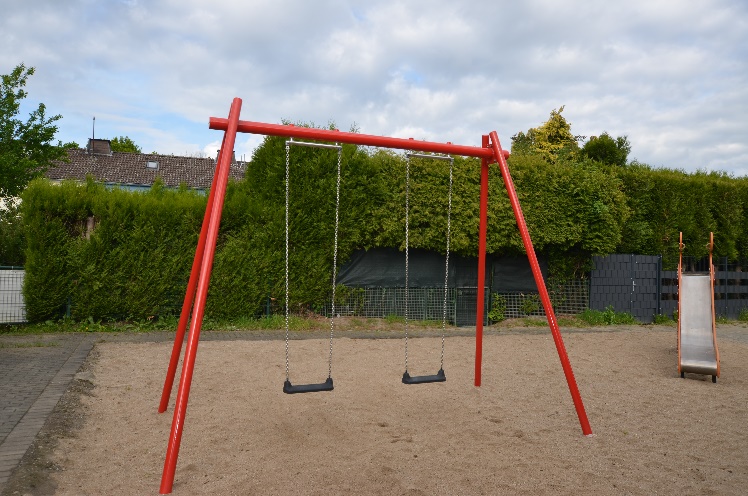 Standards und Rahmenvertragsbedingungen
für die Ausschreibung von typischen Spielgeräten

Zeitraum: 2016 - 2018
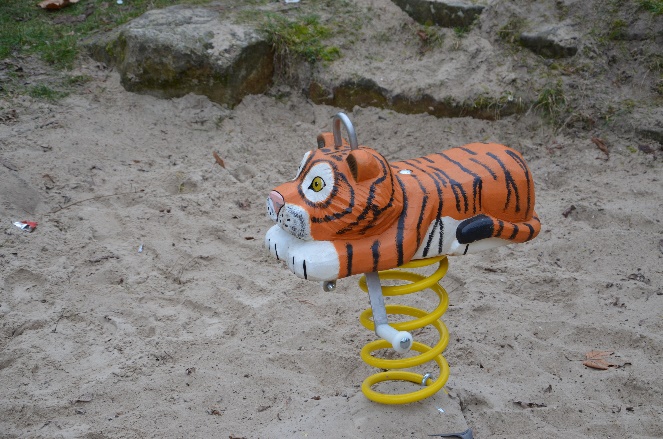 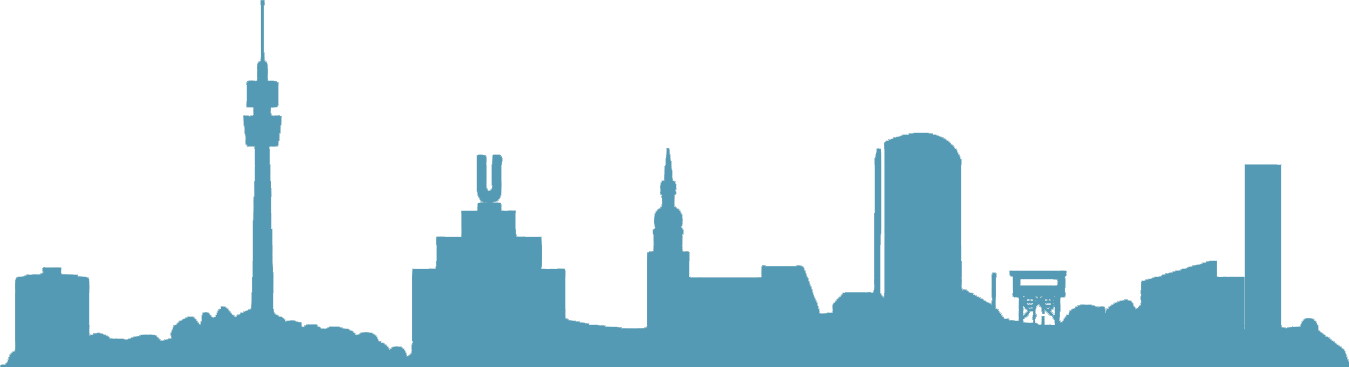 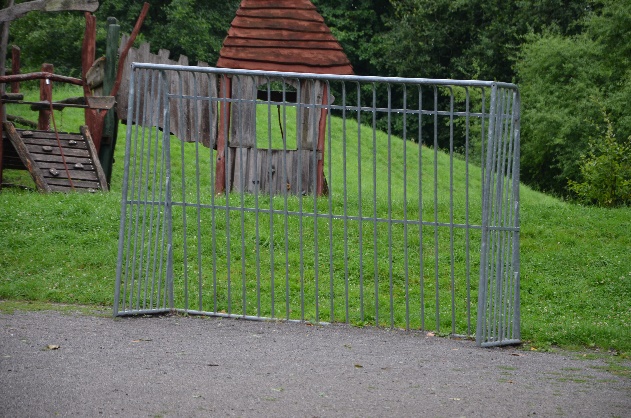 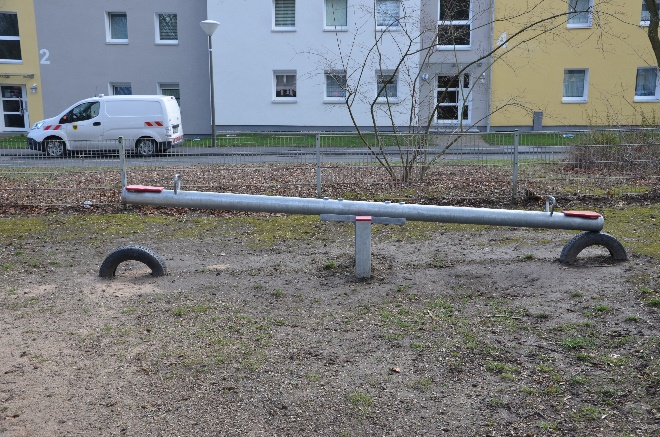 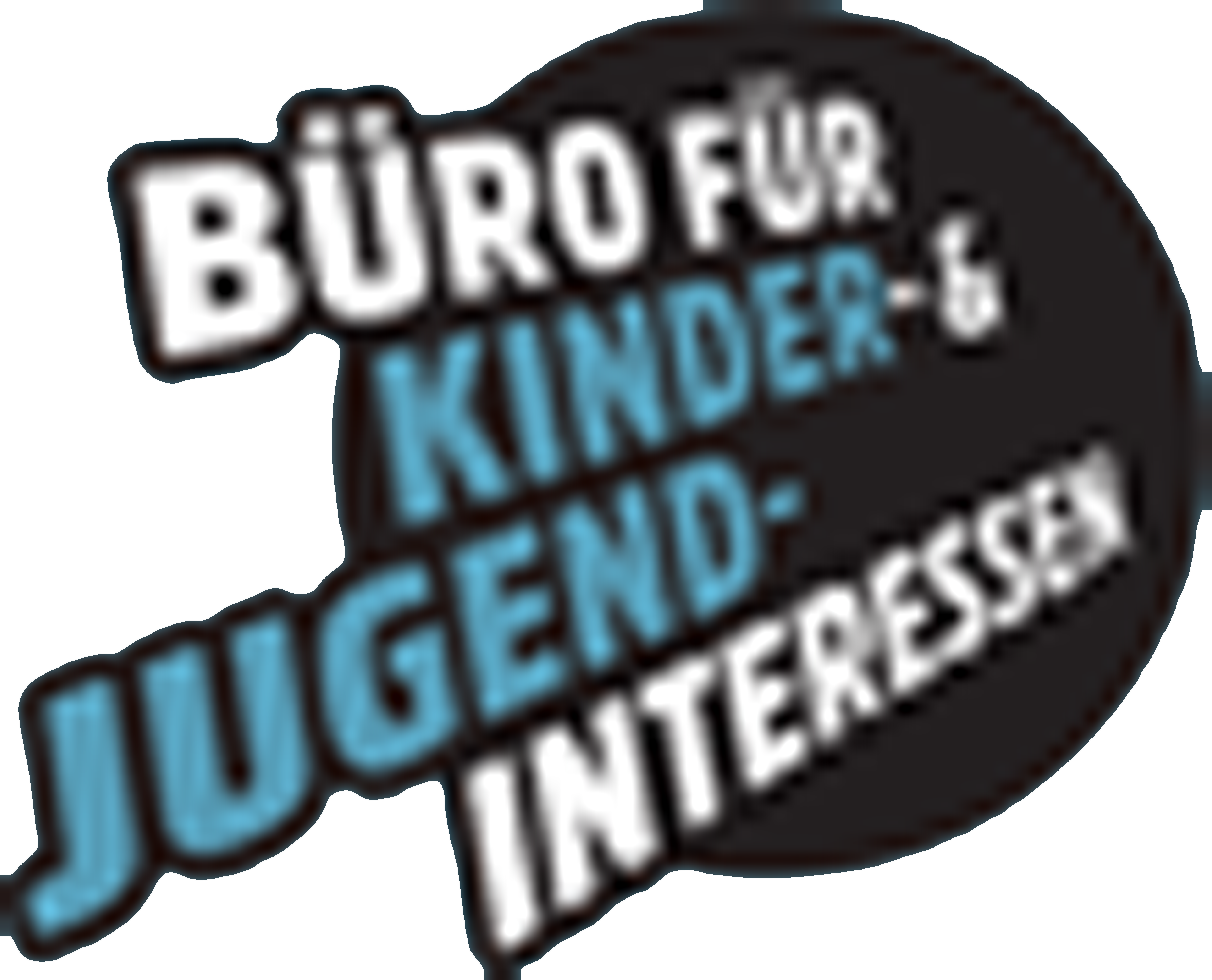 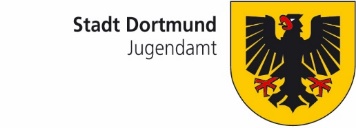 66/5 Stadtgrün
Ausgangslage Beschaffungsprozess von Spielgeräten
Großspielgeräte
mit Funktionalausschreibungen
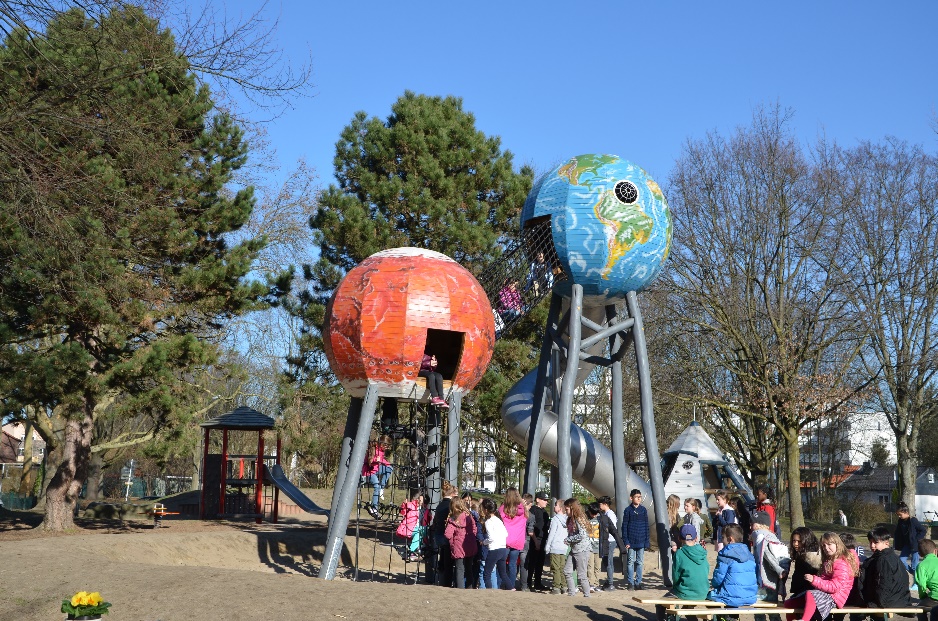 Funktionalausschreibung: Ausschreibungsverfahren
mit pädagogischen und technischen Anforderungen
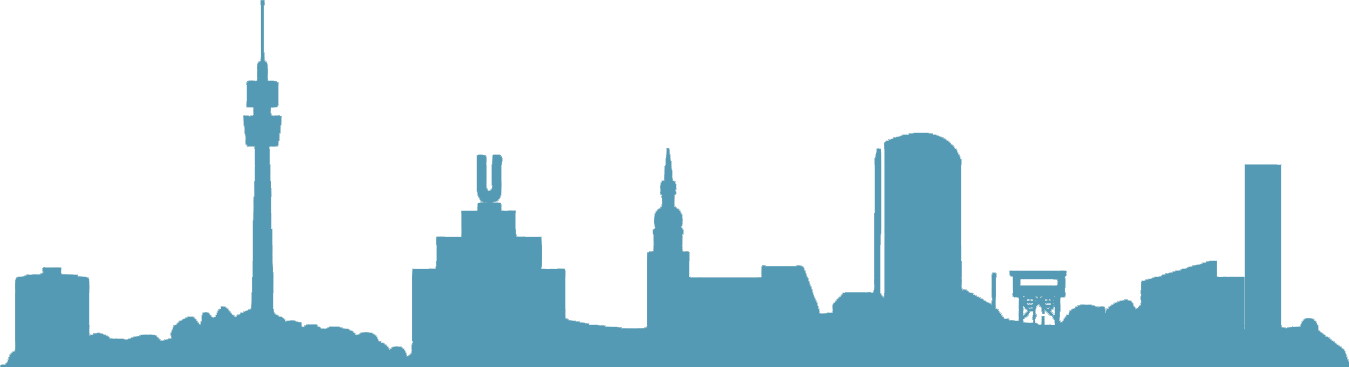 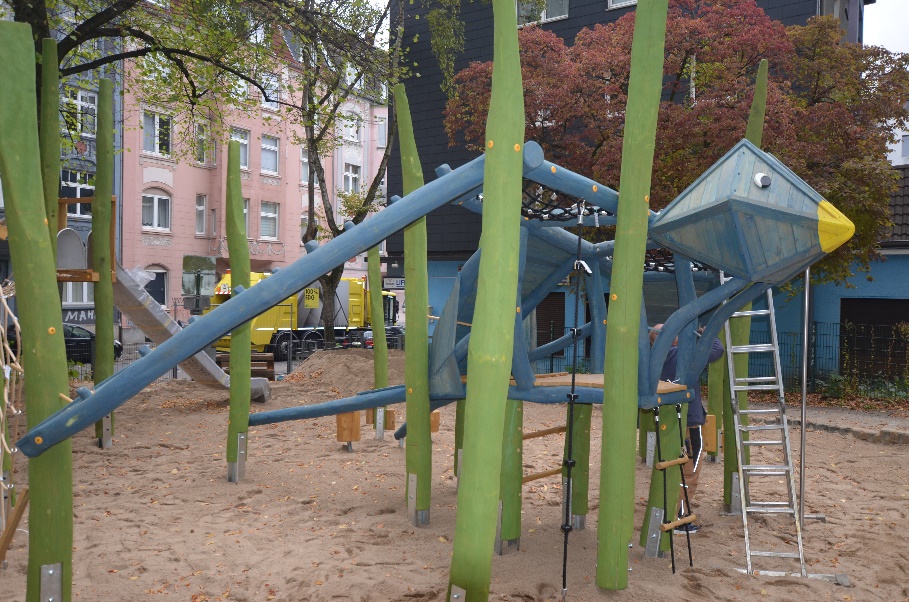 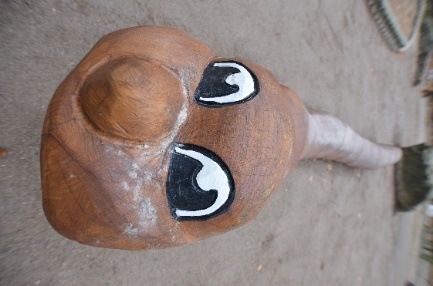 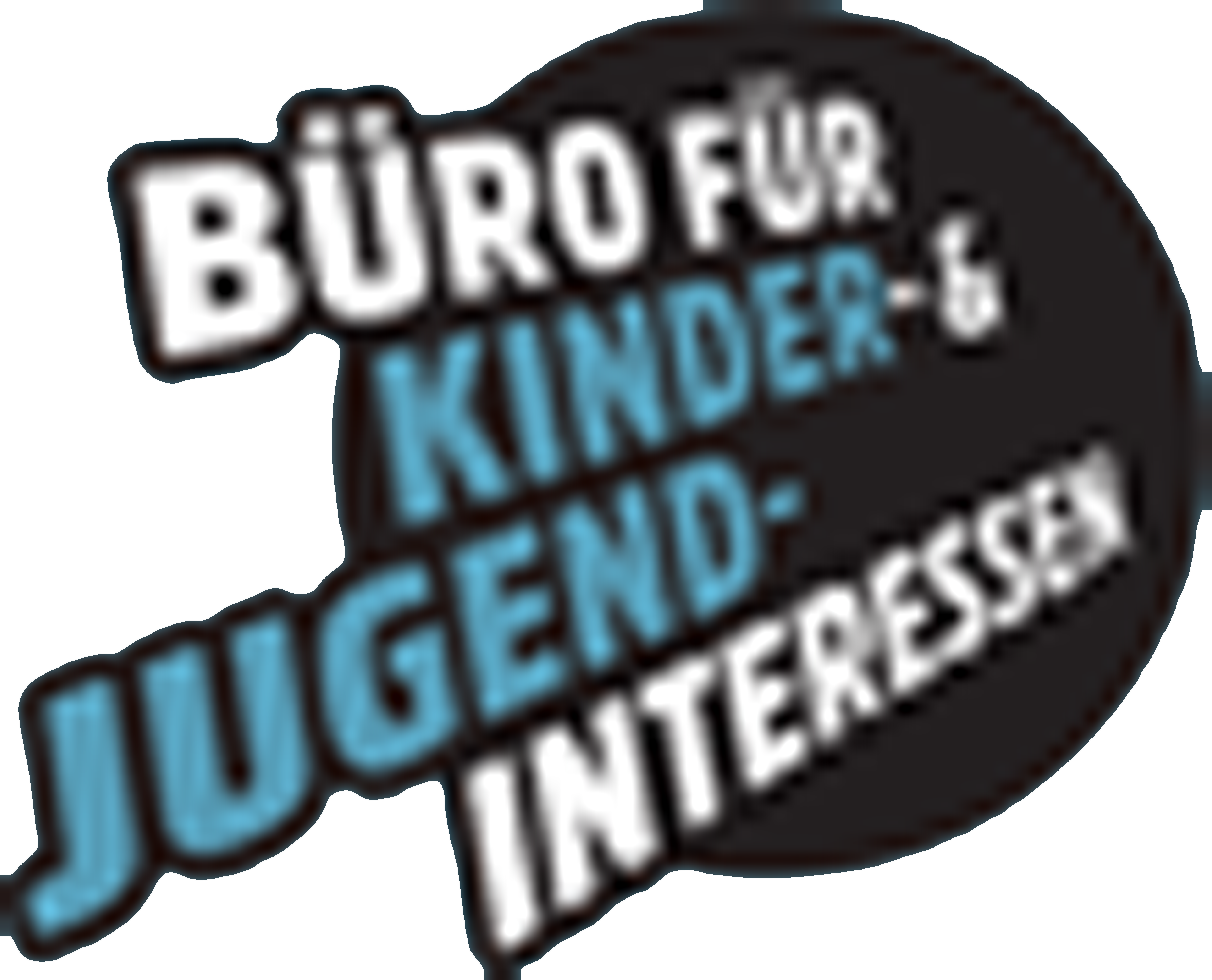 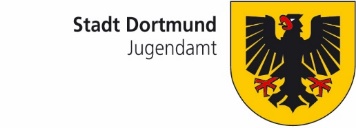 66/5 Stadtgrün
Erfahrungen
Rahmenverträge
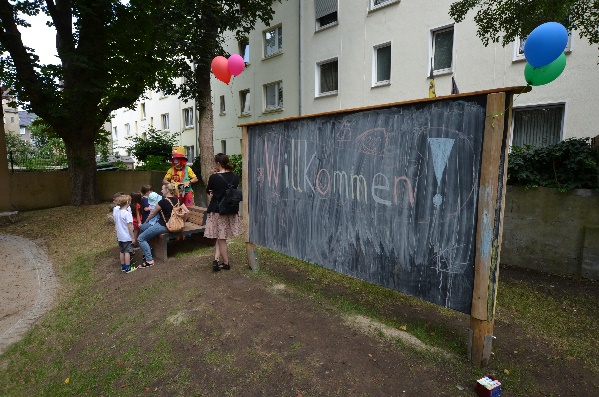 Seit 2016 ca. 500.000 EUR Gesamtinvestition für Ersatz von Standardspielgeräten
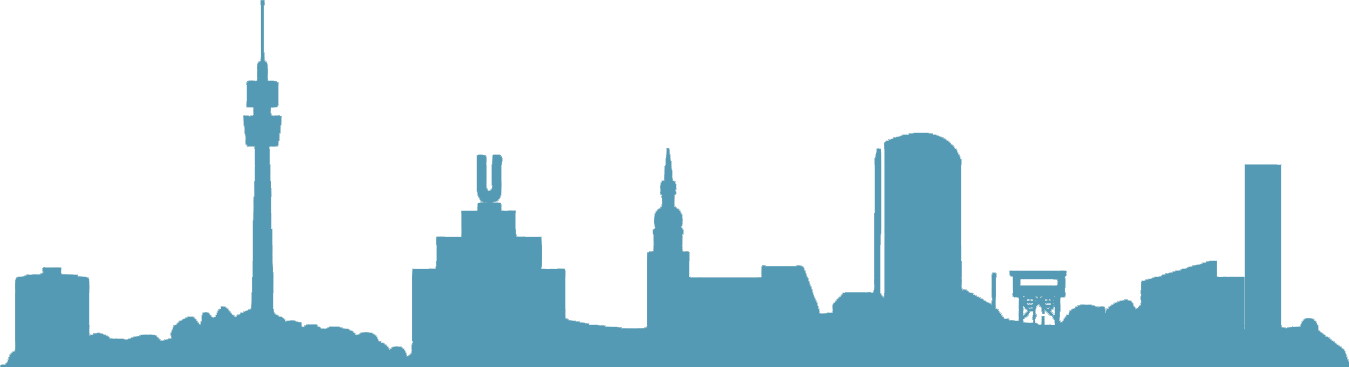 Zeitraum wurde jedoch nicht wesentlich verkürzt
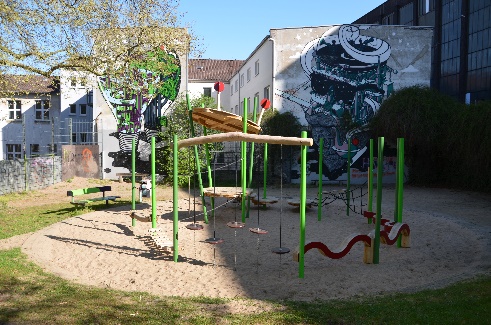 Insgesamt 225 Planungsaufträge erteilt
Zurzeit werden neue Rahmenverträge ausgeschrieben
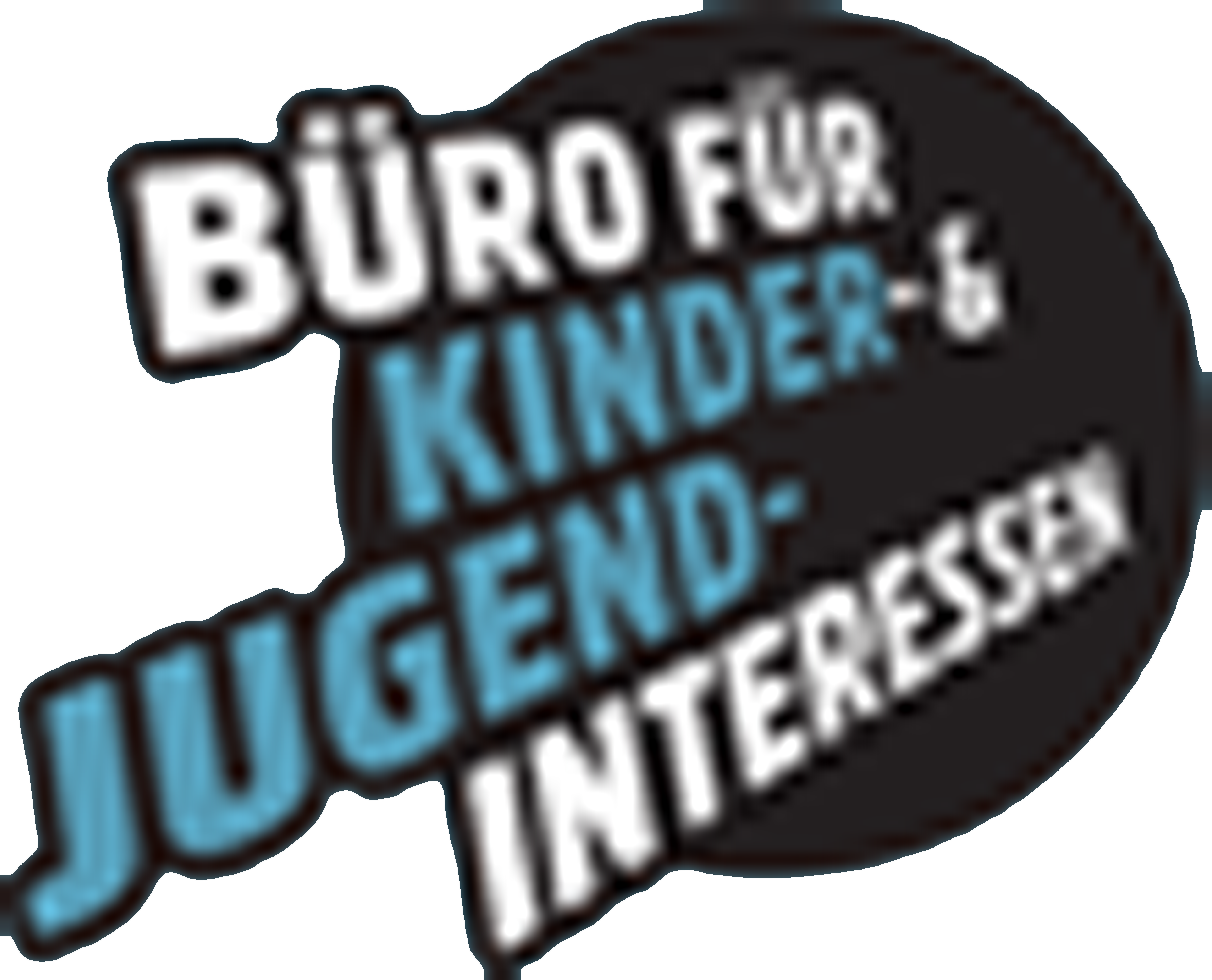 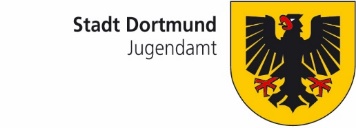 66/5 Stadtgrün
Erfahrungen
Funktionale Ausschreibungen
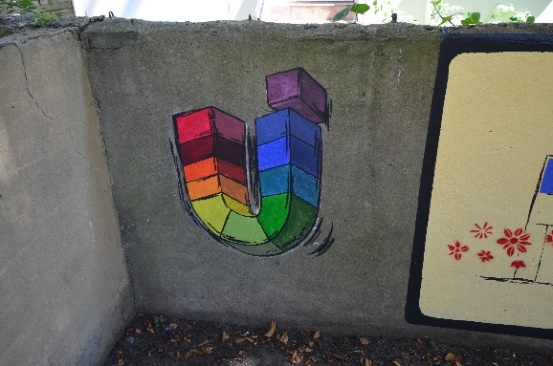 Seit 2017 werden hochwertige, wirtschaftliche und qualitative Ergebnisse erzielt
39 Ausschreibungsverfahren mit einem Auftragsvolumen von ca. 2 Millionen EUR
Funktionalausschreibung hat sich bewährt
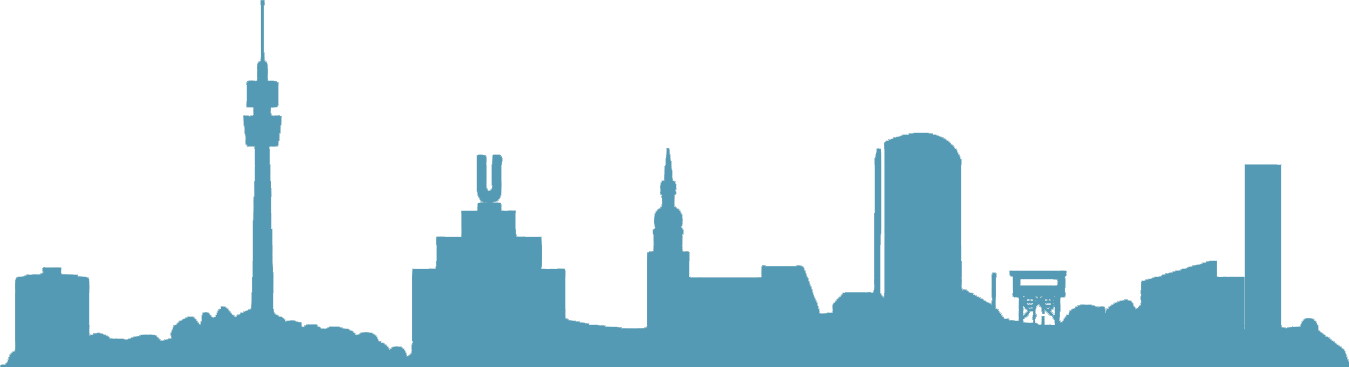 15 Wochen von der Erstellung der Funktionalausschreibung bis zur Vergabe im Idealfall
Voraussetzung: ausreichende Bearbeitungsressourcen
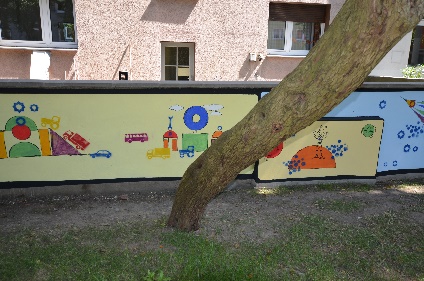 Lieferzeiten von ca. 12 Wochen auf ca. 20 Wochen erhöht
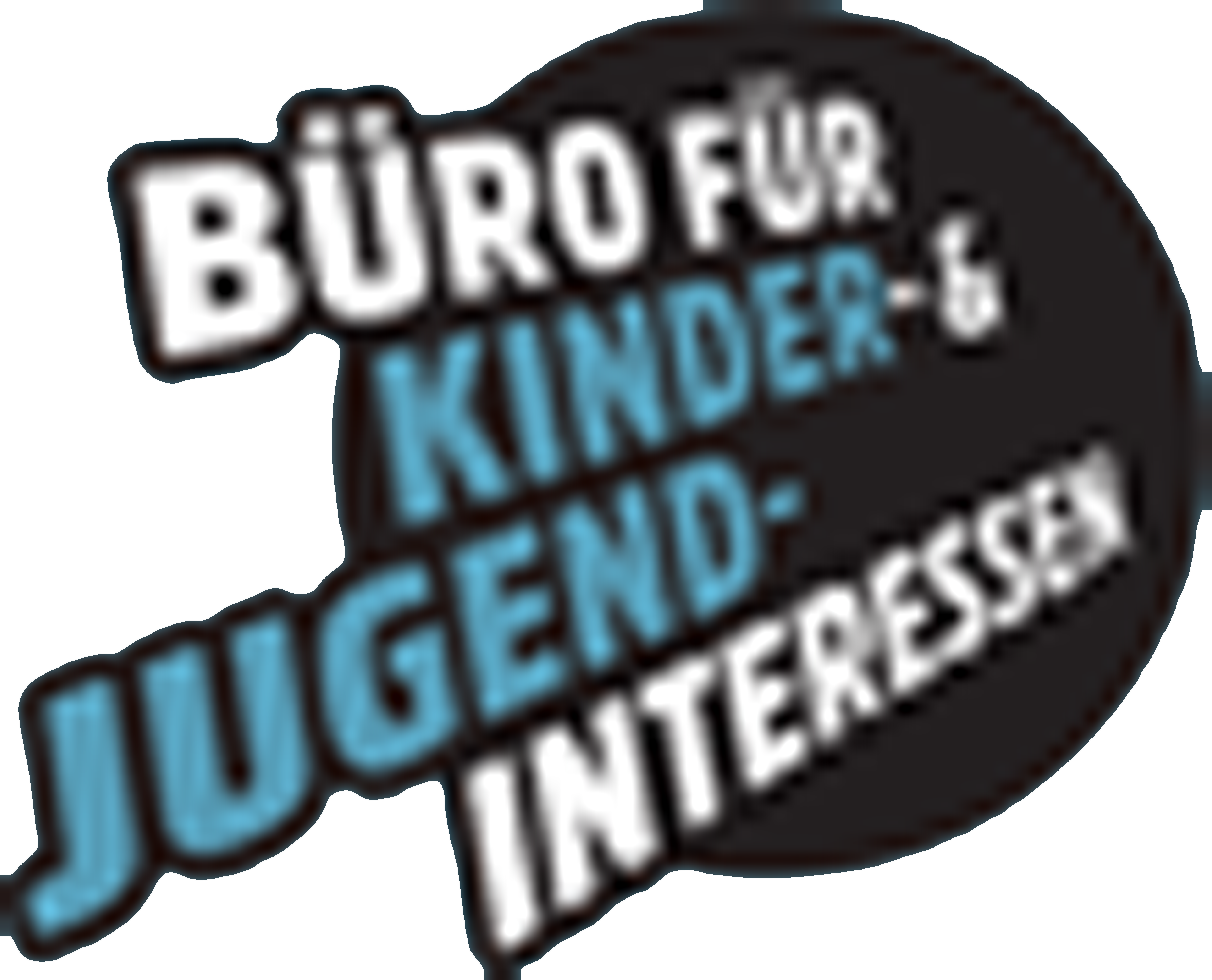 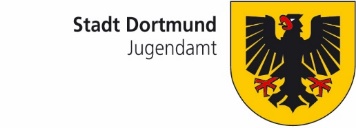 66/5 Stadtgrün
Ausblick
Weitere Entwicklung
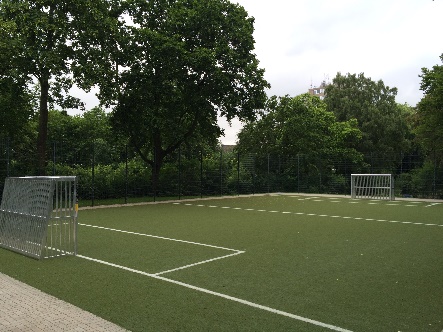 Keine ausreichenden personellen Ressourcen im Bereich Planung Tiefbauamt - Stadtgrün
zwei zusätzliche Planstellen für Ingenieure*in der Fachrichtung Garten- und Landschaftsplanung
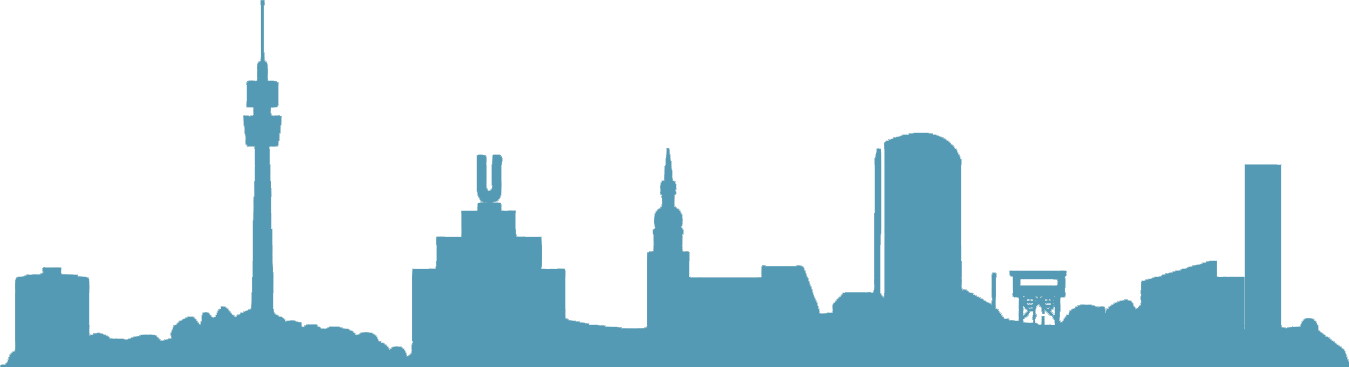 Zielsetzung
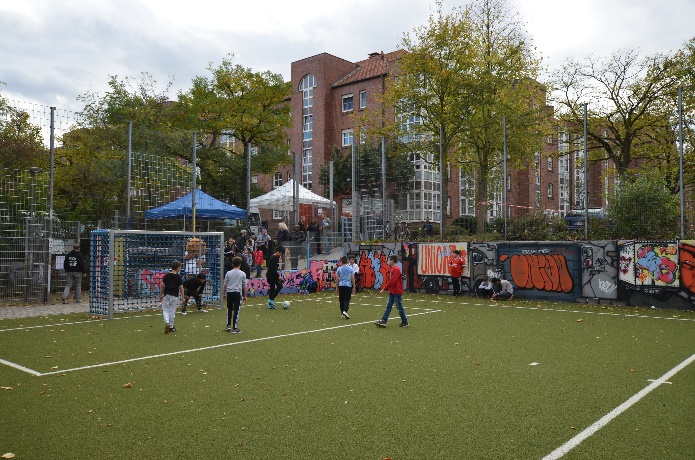 zeitnahe Umsetzung von Planungsaufträgen
Kostenschätzungen durch Fachplaner*in
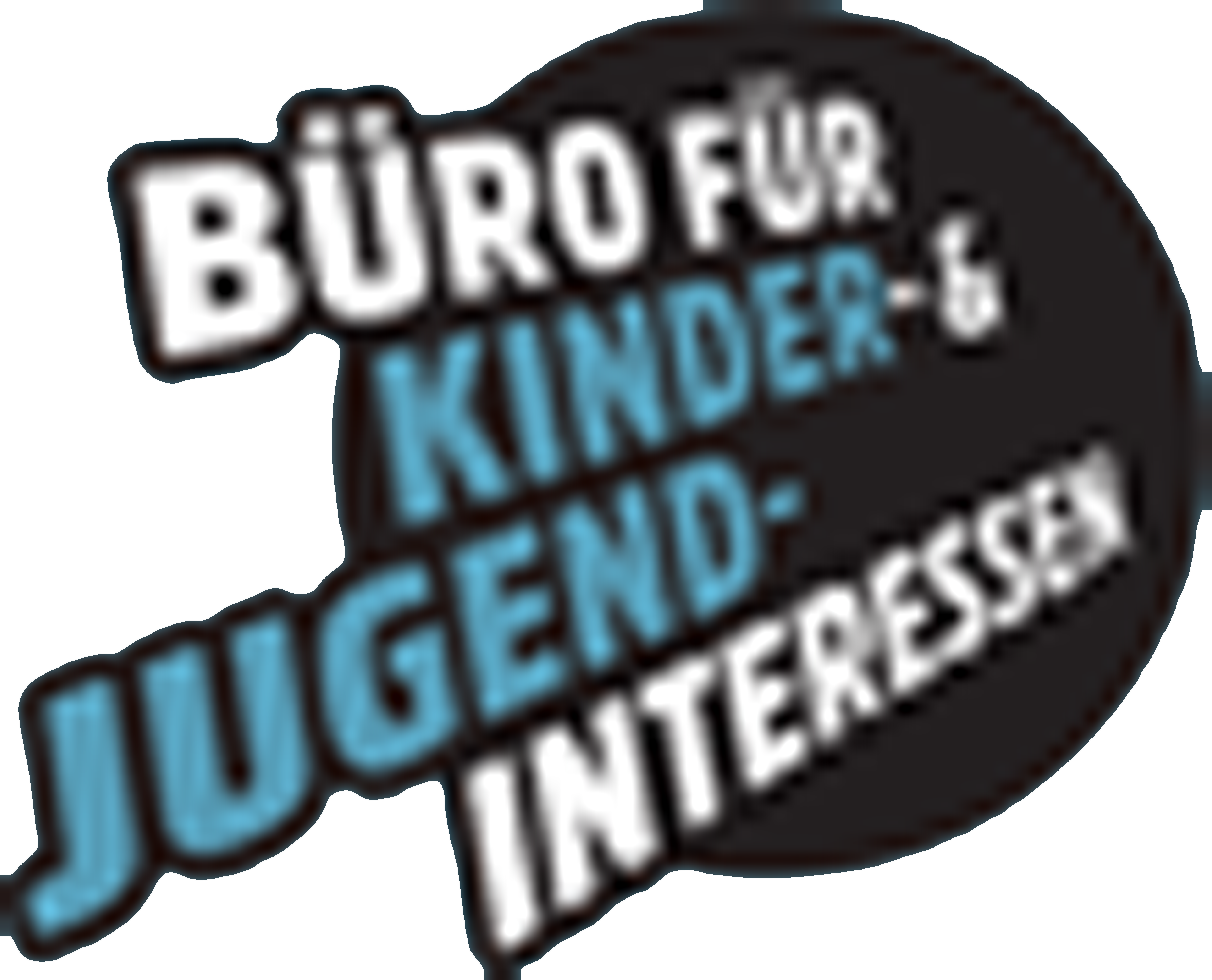 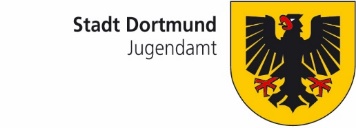 66/5 Stadtgrün
Ausblick
Planungsaufträge 2020/2021
104 Maßnahmen, für die bereits Planungsaufträge an den Bereich Planung Tiefbauamt – Stadtgrün gestellt wurden
Dies beinhaltet 12 Maßnahmen zur Umgestaltung / zum Neubau
für die noch Beschlüsse des AKJF vorbereitet werden
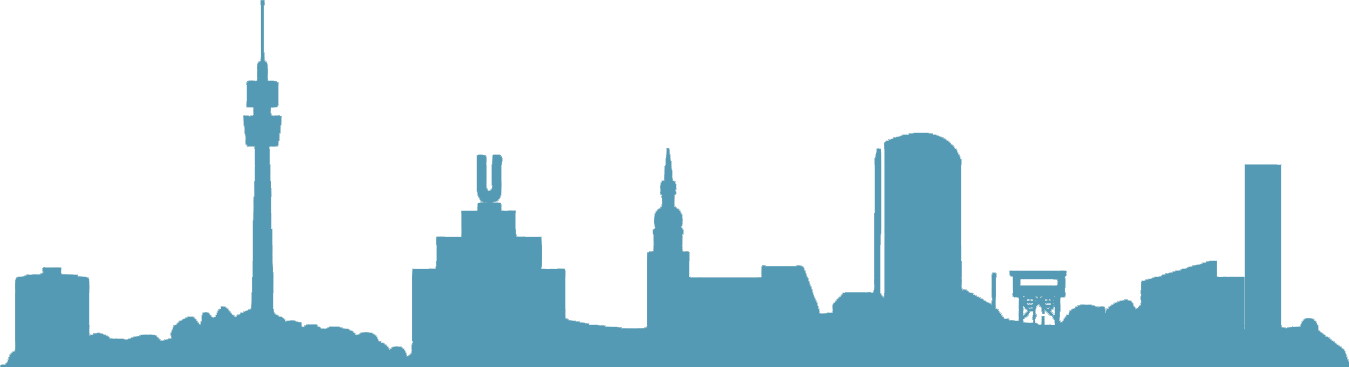 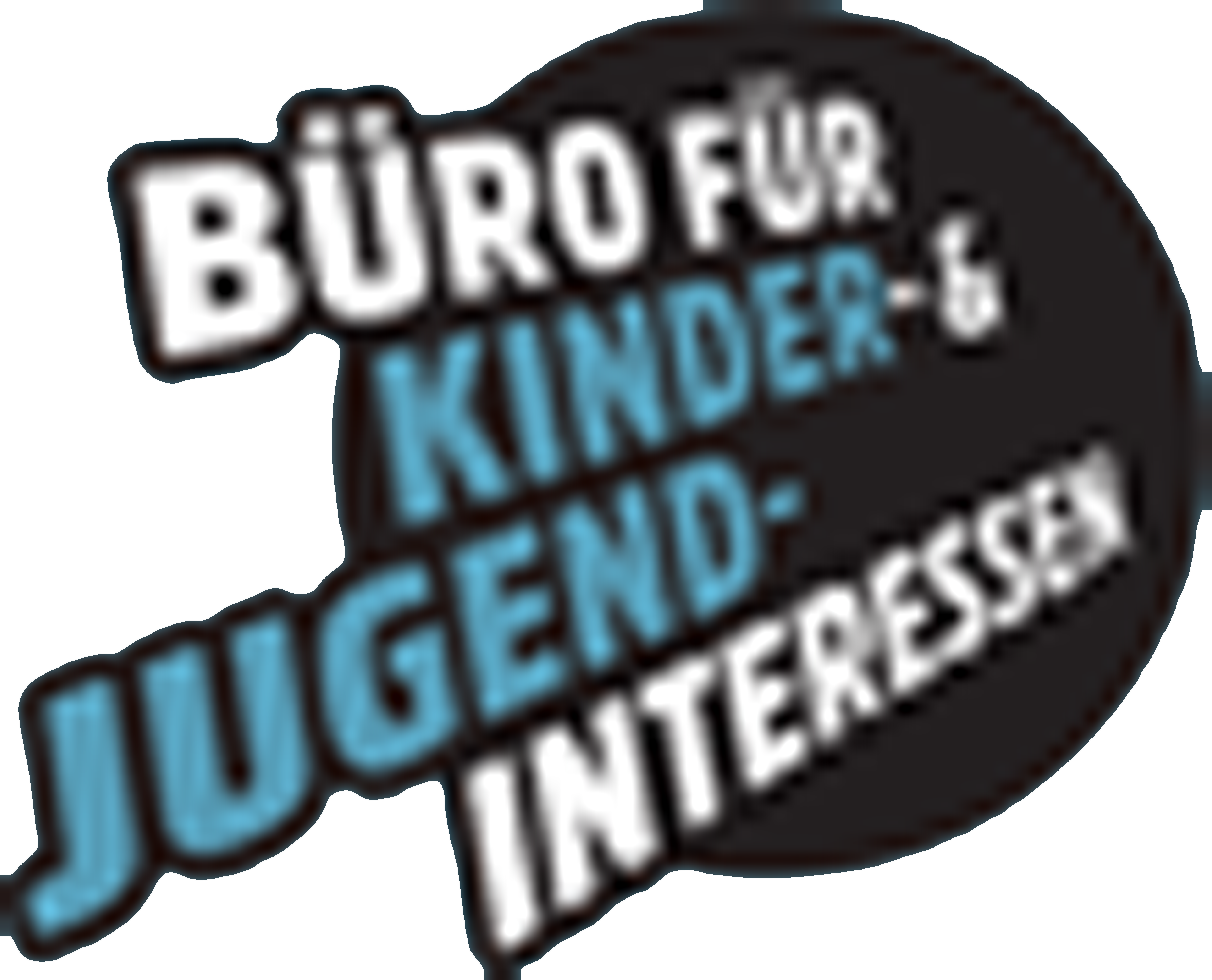 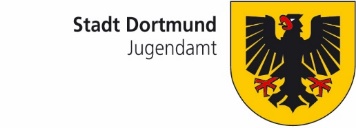 66/5 Stadtgrün
Abschluss
Vielen Dank für Ihre Aufmerksamkeit!
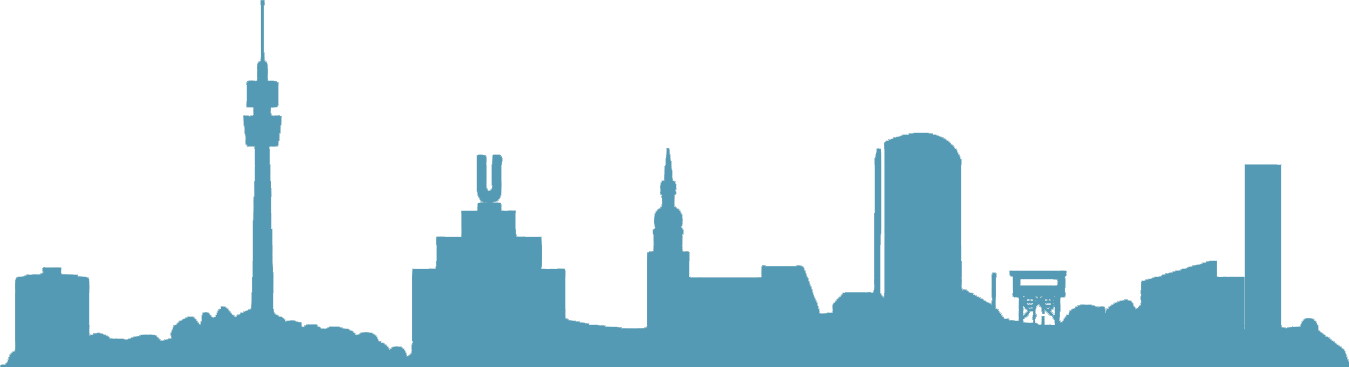 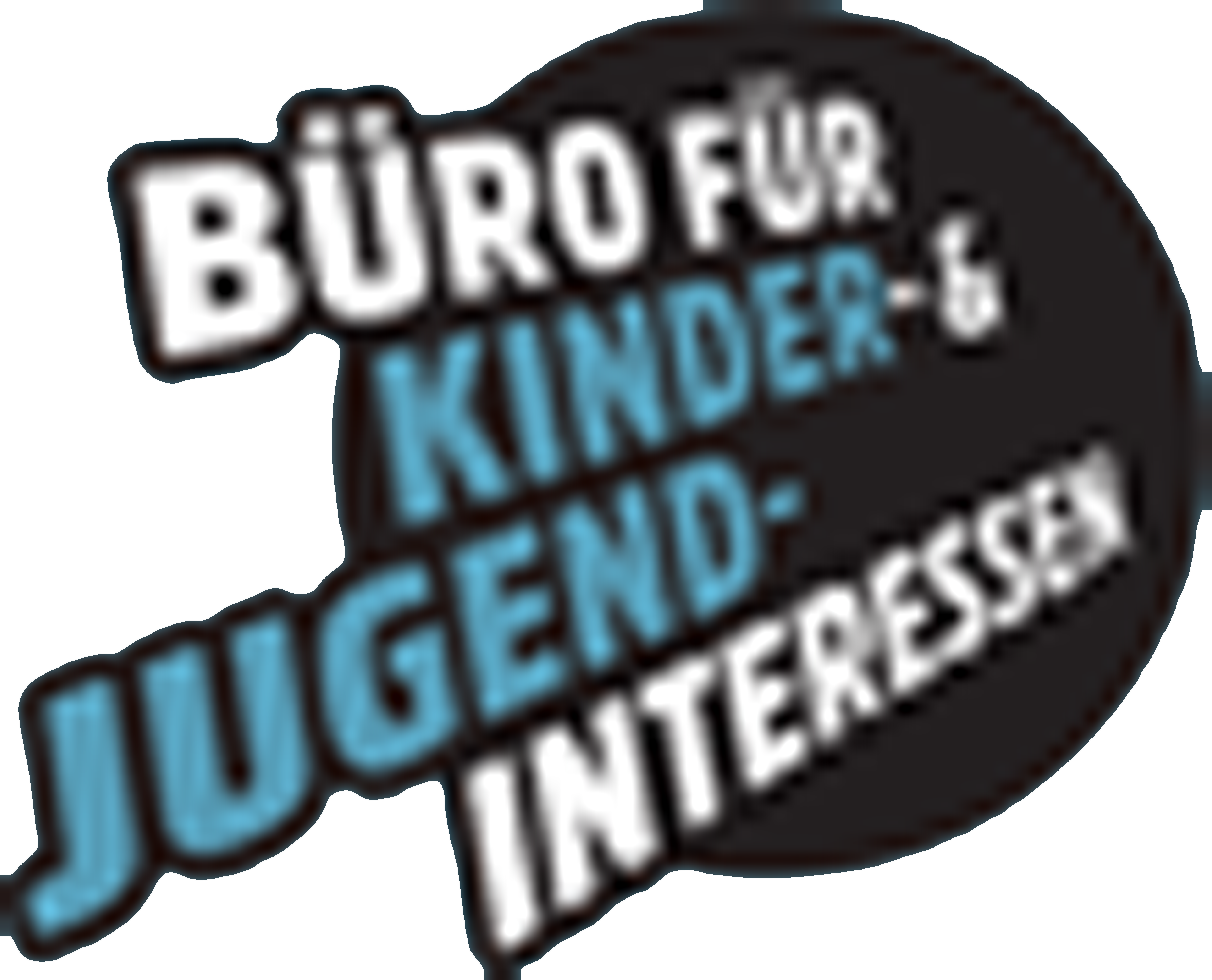 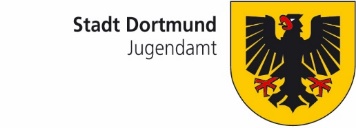 66/5 Stadtgrün